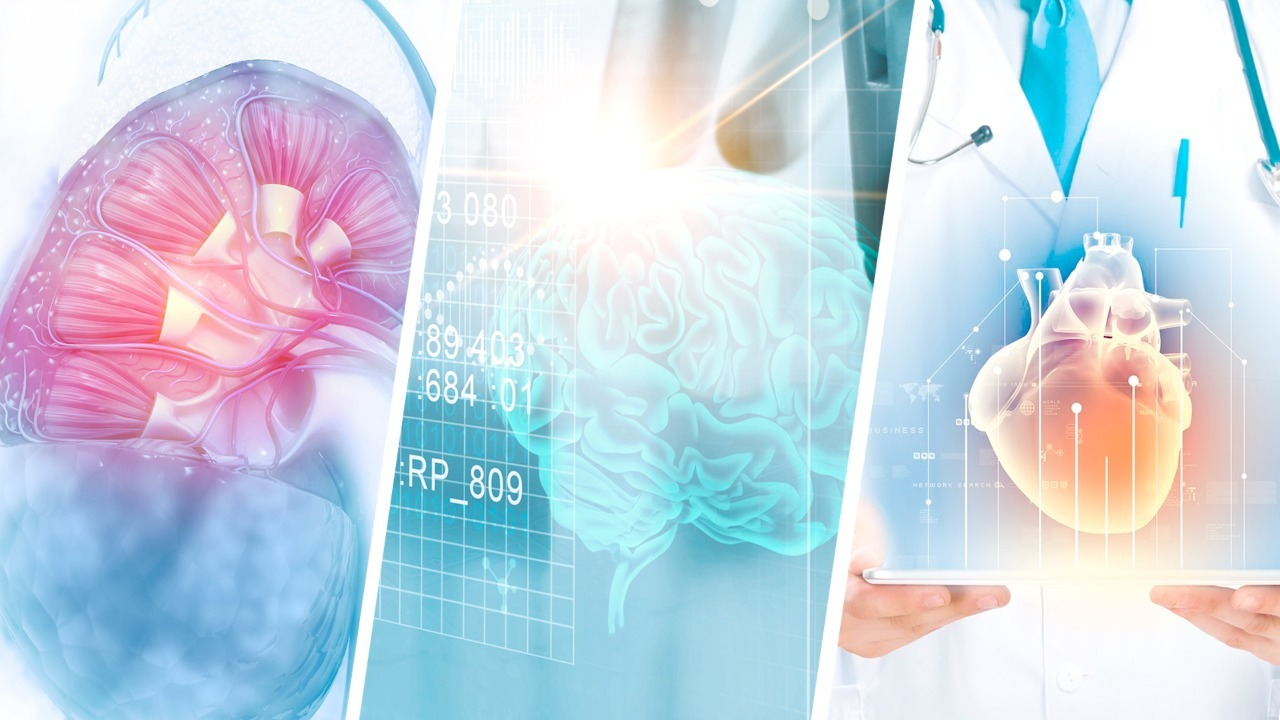 DEFINIÇÃO, EPIDEMIOLOGIA E PREVENÇÃO PRIMÁRIA
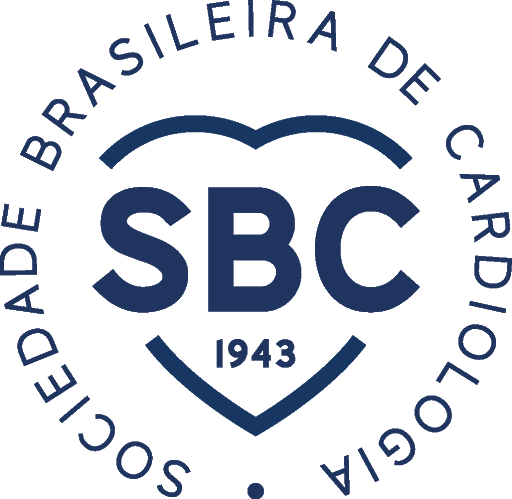 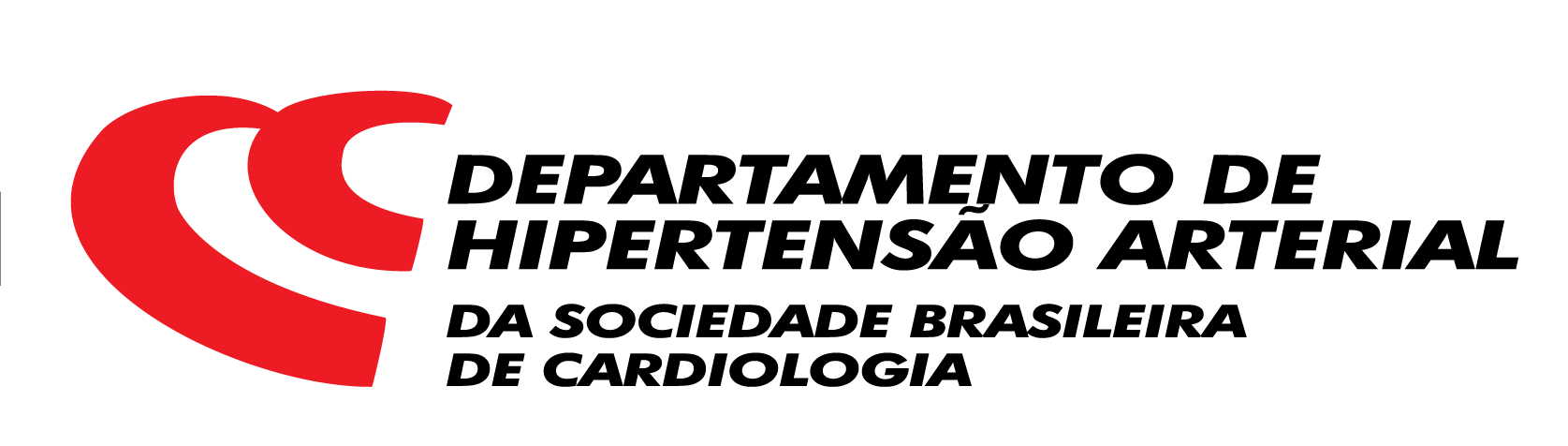 DIRETRIZES BRASILEIRAS
CAPÍTULO 1
DA HIPERTENSÃO ARTERIAL 2020
Coordenador: Paulo César Brandão Veiga Jardim
Coordenadora adjunta: Frida Liane Plavnik
Membros: Eduardo Augusto Fernandes Nilson, Evandro José Cesarino, Lucélia Batista Neves Cunha Magalhães
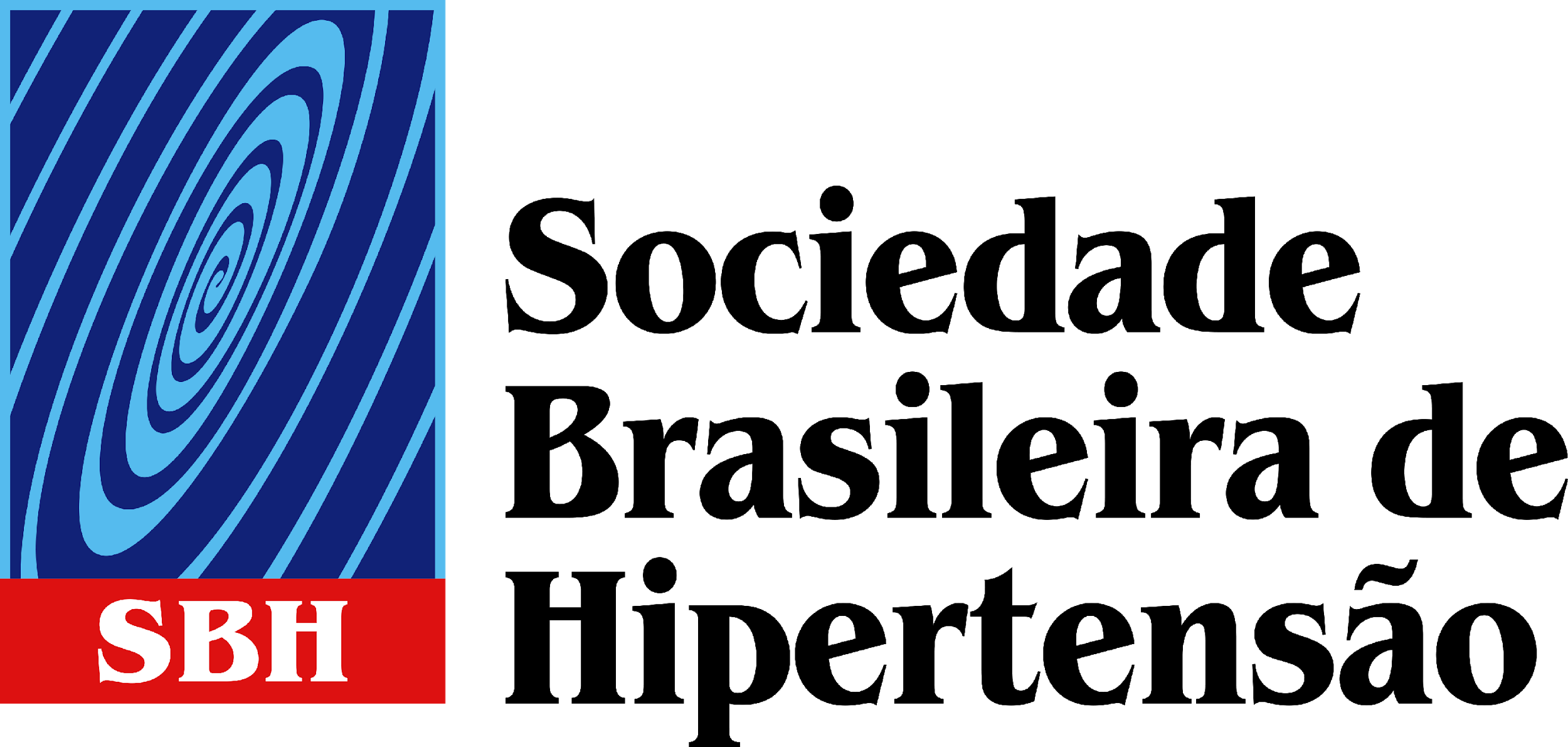 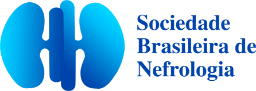 DECLARAÇÃO
DE CONFLITO DE INTERESSES
De acordo com a Resolução 1595/2000 do Conselho Federal de Medicina e com a RDC 96/2008 da ANVISA, declaro:
🗸Palestrante de XXXXXX, XXXXXX, XXXXXX, XXXXXX, XXXXXXX e XXXXXXX.
🗸 Consultor da XXXXXXXX

Os meus pré-requisitos para participar desta atividade são a autonomia do pensamento científico, a independência de opinião e a liberdade de expressão.

Nome Sobrenome
CRM XXXXX
DEFINIÇÃO DE HIPERTENSÃO ARTERIAL
Definida por níveis pressóricos, em que os benefícios do tratamento superam os riscos.

Condição multifatorial, que depende de fatores genéticos/epigenéticos, ambientais e sociais.
Barroso WKS, Rodrigues CIS, Bortolotto LA, Mota-Gomes MA, Brandão AA, Feitosa ADM, et al. Diretrizes Brazileiras de Hipertensão Arterial – 2020. Arq. Bras. Cardiol. 2021;116(3):516-658.
HIPERTENSÃO ARTERIAL
- Determinantes sociais
- Riqueza e Renda
- Educação
- Ocupação/Emprego
- Acesso ao sistema de saúde
Determinantes genéticos/epigenéticos, ambientais e sociais interagem para elevar a PA em hipertensos e na população em geral.
Ambiente
Dieta não saudável
↑ sódio
      ↑ potássio
- sedentarismo
 - sobrepeso/obesidade
- Genética/epigenética
- Múltiplos alelos com poucos efeitos
- Interação gene/gene
- Mecanismos epigenéticos
- Programação fetal
Carey RM, et. al. JACC. 2018; 72 (11): 1278-93.
IMPACTO DA HA
NAS DOENÇAS CARDIOVASCULARES
Frequentemente assintomática
Costuma evoluir com alterações estruturais e/ou funcionais em órgãos  alvo (coração, cérebro, rins e vasos); 
Principal FR modificável - associação independente, linear e contínua para DCV, DRC e morte prematura
Barroso WKS, Rodrigues CIS, Bortolotto LA, Mota-Gomes MA, Brandão AA, Feitosa ADM, et al. Diretrizes Brazileiras de Hipertensão Arterial – 2020. Arq. Bras. Cardiol. 2021;116(3):516-658.
FATORES DE RISCO
PARA HIPERTENSÃO ARTERIAL
Genética -  Idade - Sexo – Etnia
Sobrepeso/Obesidade - Ingestão de Sódio e Potássio - Sedentarismo – Álcool - Fatores Socioeconômicos
Outros Fatores de Risco Relacionados com a Elevação da PA (alguns medicamentos – drogas ilícitas)
Apneia Obstrutiva do Sono (AOS).
Barroso WKS, Rodrigues CIS, Bortolotto LA, Mota-Gomes MA, Brandão AA, Feitosa ADM, et al. Diretrizes Brazileiras de Hipertensão Arterial – 2020. Arq. Bras. Cardiol. 2021;116(3):516-658.
DADOS EPIDEMIOLÓGICOS GLOBAIS
Brasil – 2017 (Datasus)  - 1.312.663 óbitos; 27,3% por DCV.
HA associada a: 
       45% das mortes cardíacas: DAC e IC 
       51,0% das mortes DCbV
       13% de mortes diretamente ligadas a HA
HA mata mais por suas lesões nos órgãos-alvo
DCV
Principal causa de morte, hospitalizações e atendimentos ambulatoriais em todo o mundo
Lancet. 2017;390(10100):1151-210. 
http://tabnet.datasus.gov.br/cgi/tabcgi.exe?sim/cnv/ obt10uf.def/2017-CID 10-Capitulos I00-I99; http://tabnet.datasus.gov.br/cgi/tabcgi.exe?ibge/cnv/poptuf.def.
PERCENTUAL DE ÓBITOS
por HA, IAM, AVE e IRC (Brasil, 2000)
http://tabnet.datasus.gov.br/cgi/tabcgi.exe?sim/cnv/ obt10uf.def/2017-CID 10-Capitulos I00-I99; 
http://tabnet.datasus.gov. br/cgi/tabcgi.exe?ibge/cnv/poptuf.def.
DADOS EPIDEMIOLÓGICOS GLOBAIS
Carga Global de Doenças
Elevação da PAS – principal FR e responsável por:
10,4 milhões de mortes e 218 milhões de DALYs*;
40,0% das mortes em DM;
14,0% da mortalidade materno-fetal na gravidez e 
14,7% do total de DALYs* para a DRC. * DALYs* (anos  saudáveis perdidos)
Lancet. 2017;390(10100):1151-210
http:// tabnet.datasus.gov.br/cgi/tabcgi.exe?sih/cnv/nruf.def/2008-2018/ 
CID 10-Capitulos I00 I99; http://tabnet.datasus.gov.br/cgi/tabcgi.exe?ibge/ cnv/poptuf.def
PREVALÊNCIA
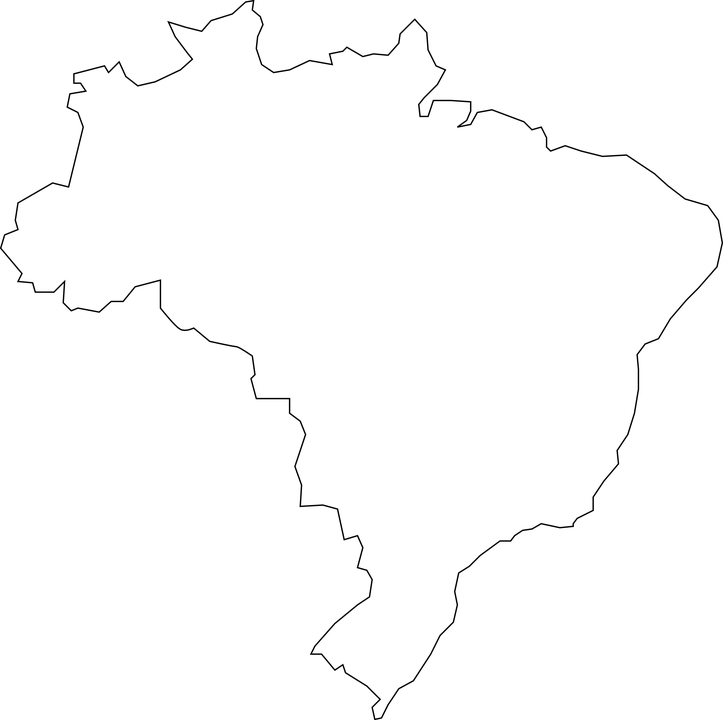 DA HIPERTENSÃO ARTERIAL NO BRASIL
Prevalência de HA e IC 95% de acordo com três critérios utilizados




PA – pressão arterial; HA – hipertensão arterial; PNS – Pesquisa Nacional de Saúde
Adaptado de Nilson EAF, et al. Rev. Panam Salud Publica. 2020;44:e32
PREVENÇÃO PRIMÁRIA
HIPERTENSÃO
De fácil diagnóstico
Tratamento eficaz
Arsenal terapêutico eficiente
Poucos efeitos adversos
APESAR DISTO
O controle é pífio
Porque é assintomática
O que dificulta a adesão
Barroso WKS, Rodrigues CIS, Bortolotto LA, Mota-Gomes MA, Brandão AA, Feitosa ADM, et al. Diretrizes Brazileiras de Hipertensão Arterial – 2020. Arq. Bras. Cardiol. 2021;116(3):516-658.
PREVENÇÃO PRIMÁRIA
NA EQUAÇÃO FINAL

O DESAFIO DO TRATAMENTO É MUITO ELEVADO,

A PREVENÇÃO É A MELHOR OPÇÃO CUSTO/BENEFÍCIO.


A ABORDAGEM ADEQUADA DOS FR PARA HA 

DEVE SER O GRANDE FOCO DO SUS.
Barroso WKS, Rodrigues CIS, Bortolotto LA, Mota-Gomes MA, Brandão AA, Feitosa ADM, et al. Diretrizes Brazileiras de Hipertensão Arterial – 2020. Arq. Bras. Cardiol. 2021;116(3):516-658.
PREVENÇÃO PRIMÁRIA
Nível de Evidência – NE
Grau de Recomendação - GR
NE-I; GR-A
Controle do peso
Dieta saudável
Sódio
Potássio
Atividade Física
Álcool – (NE IIA; GR – B)
Fat. Psicossociais (NE – IIB; GR – B)
Supl. Aliment. (NE - I a III; GR – A e B)
Tabagismo (NE – I; GR – A)*
Espiritualidade (NE I; GR – B)
*Tabaco transcende à HA como RCV
Barroso WKS, Rodrigues CIS, Bortolotto LA, Mota-Gomes MA, Brandão AA, Feitosa ADM, et al. Diretrizes Brazileiras de Hipertensão Arterial – 2020. Arq. Bras. Cardiol. 2021;116(3):516-658.
PREVENÇÃO PRIMÁRIA
AS MUDANÇAS NO ESTILO DE VIDA (MEV)


SÃO DE DIFÍCIL IMPLEMENTAÇÃO


A SOCIEDADE COMO UM TODO


DEVE PARTICIPAR DESTE ESFORÇO.
Barroso WKS, Rodrigues CIS, Bortolotto LA, Mota-Gomes MA, Brandão AA, Feitosa ADM, et al. Diretrizes Brazileiras de Hipertensão Arterial – 2020. Arq. Bras. Cardiol. 2021;116(3):516-658.
PRINCIPAIS INTERVENÇÕES
QUE PREVINEM A HIPERTENSÃO ARTERIAL
PA – pressão arterial; HA – hipertensão arterial; PNS – Pesquisa Nacional de Saúde
NF: Não farmacológica; PAS: pressão arterial sistólica; RM: repetição máxima; mmHG: milímetros de mercúrio. Fonte: Adaptado de Carey et al., 20186
Barroso WKS, Rodrigues CIS, Bortolotto LA, Mota-Gomes MA, Brandão AA, Feitosa ADM, et al. Diretrizes Brazileiras de Hipertensão Arterial – 2020. Arq. Bras. Cardiol. 2021;116(3):516-658.
MENSAGENS PRINCIPAIS
Os números que definem a HA são arbitrários e se caracterizam como valores em que os benefícios do tratamento (não medicamentoso e/ou medicamentoso) superam os riscos. 
A HA é uma condição multifatorial (genética, meio ambiente, hábitos de vida e fatores socioeconômicos). 	
A HA é um dos principais FRCV e renais. 	
A HA tem alta prevalência, é de fácil diagnóstico e possui tratamento adequado, mas é de difícil controle pela baixa adesão. 
A prevenção da HA é custo-efetiva e o melhor caminho para a diminuição da morbimortalidade CV.
Barroso WKS, Rodrigues CIS, Bortolotto LA, Mota-Gomes MA, Brandão AA, Feitosa ADM, et al. Diretrizes Brazileiras de Hipertensão Arterial – 2020. Arq. Bras. Cardiol. 2021;116(3):516-658.
TRANSIÇÃO / CAPÍTULO
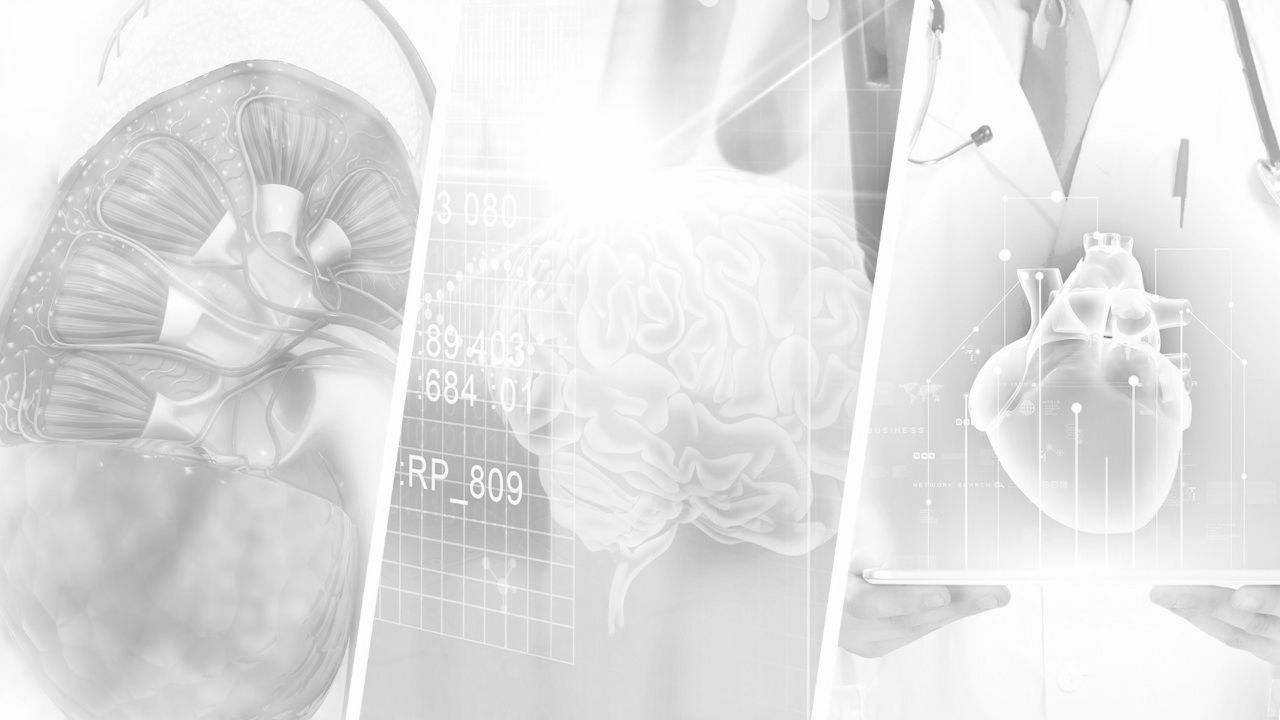 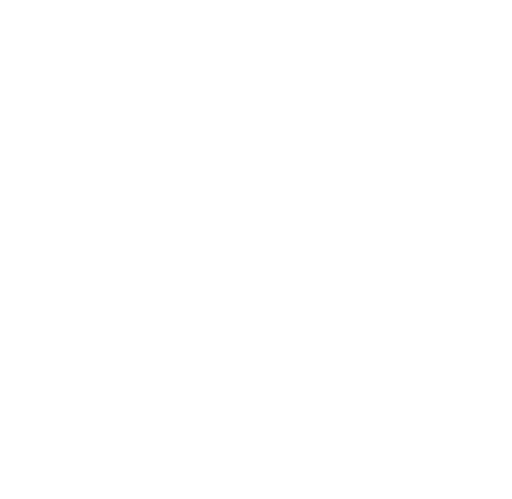 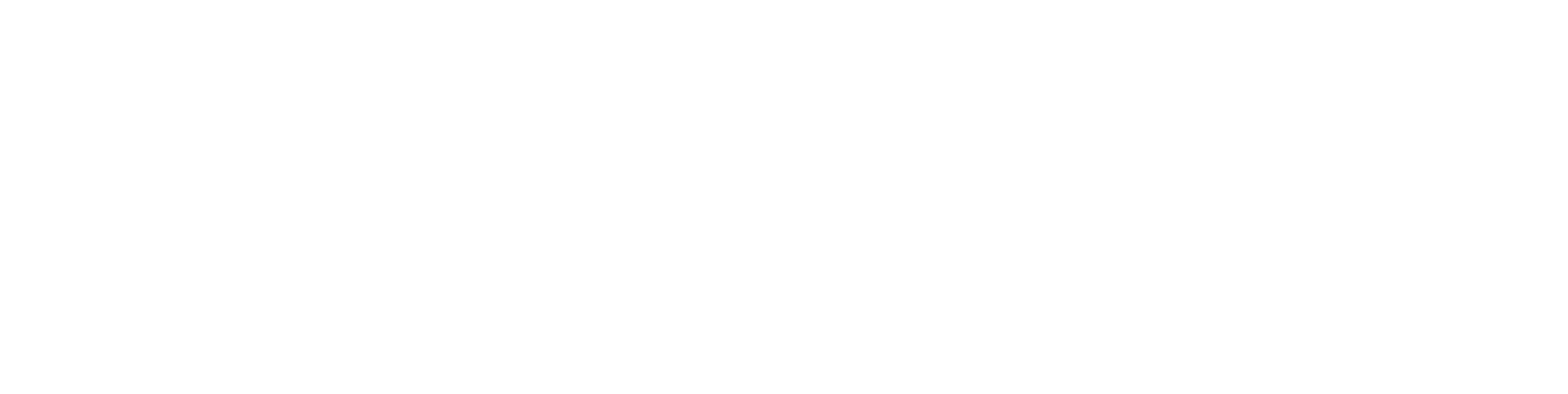 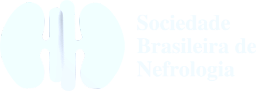 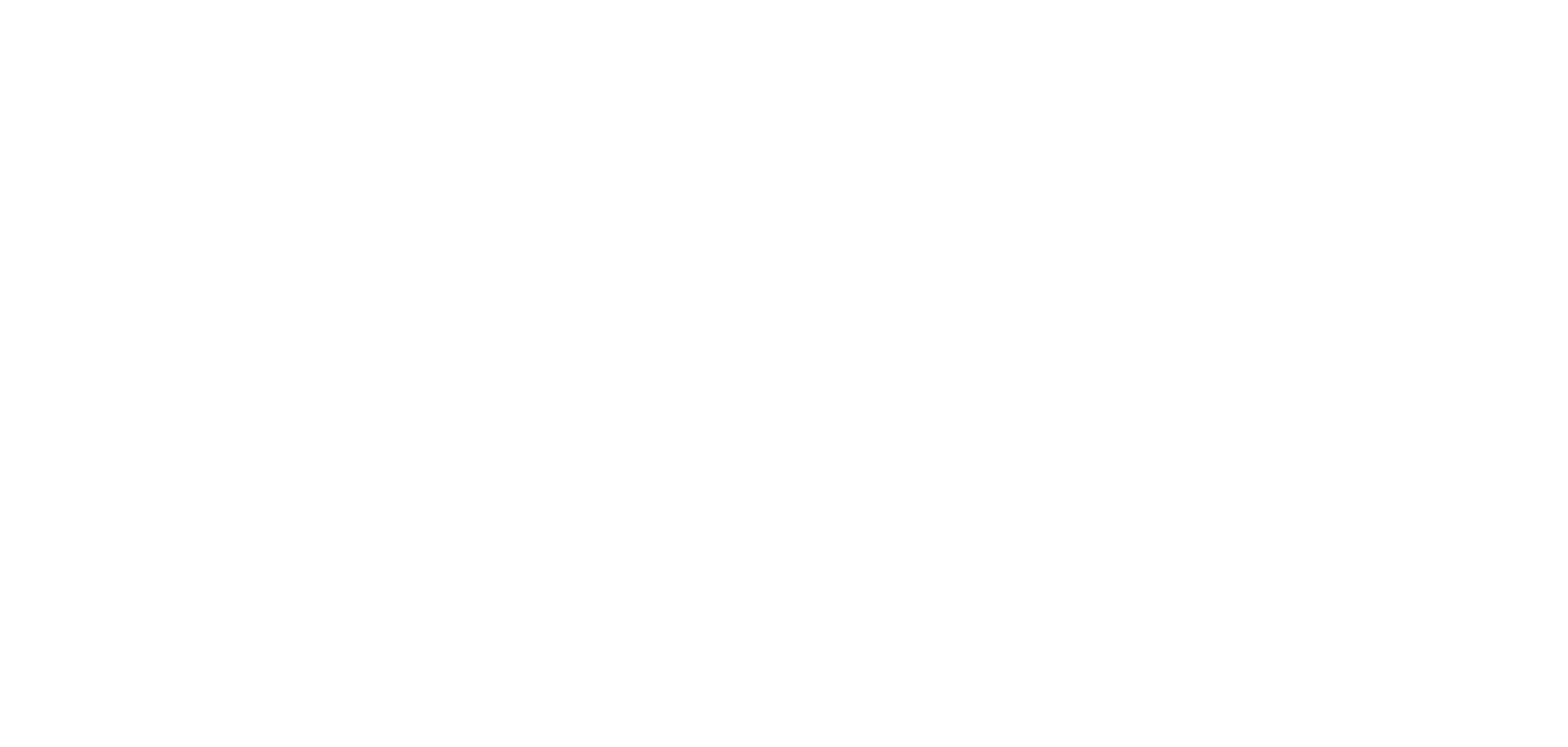 OBRIGADO
CONTATO 1

CONTATO 2

CONTATO 3
DESENVOLVIDO POR VALUAR PRÓ_MARKETINGwww.valuar.com.br
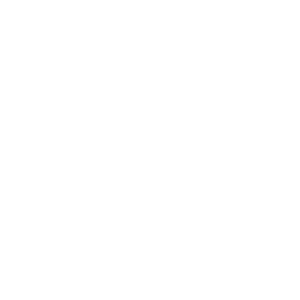